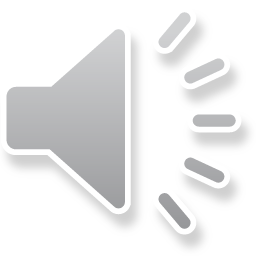 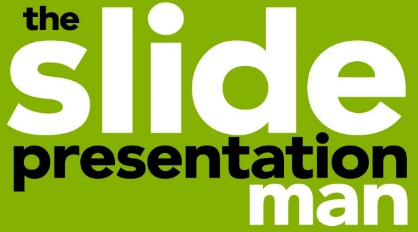 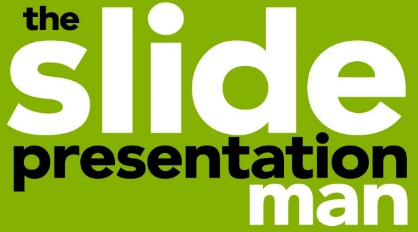 16:9LINE-UP SLIDE
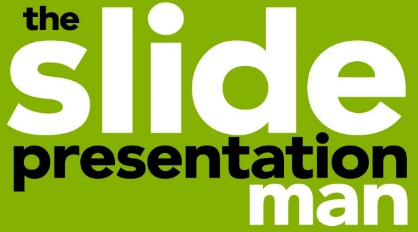 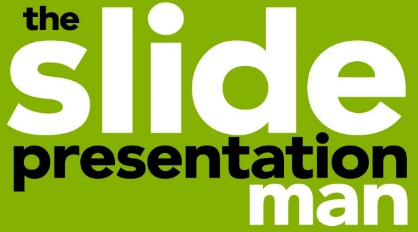